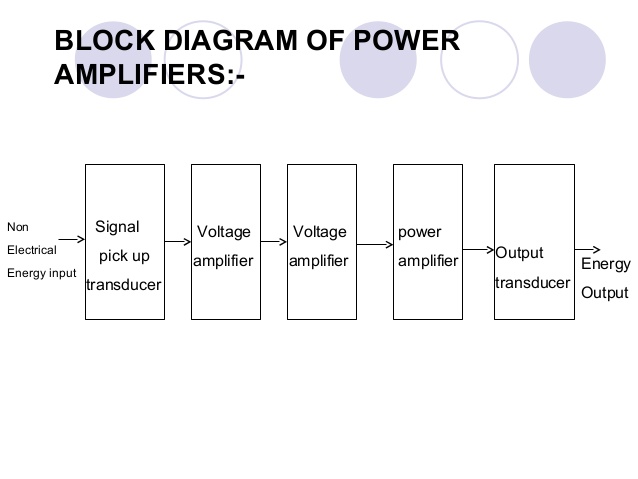 Difference Between Voltage Amplifier and Power Amplifier
A voltage amplifier is designed to achieve maximum voltage amplification. However, it is not important to raise the power level.
On the other hand, a power amplifier is designed to obtain maximum output power.
Voltage Amplifiers
The voltage gain of an amplifier is given by :

In order to achieve high voltage amplification, the following points should be noted :
The transistor with high β, more than 100 is used in the circuit. In other words transistors with thin base are used in this case.
The input resistance of the transistor should be low as compared to the collector load resistance.
A relatively high load resistance is used in the collector. To permit this condition, voltage amplifiers are always operated with at low collector currents nearly 1 mA.
Power Amplifiers
A power amplifier is needed to deliver a large amount of power and hence it has to handle a large amount of current. In order to achieve high power amplification, the following points should be noted :
The size of the power transistor is made considerably larger in order to dissipate the heat generated in the transistor during operation.
The base is made thicker to handle large current. In other words transistors with smaller β (normally between 5 to  20) are used in this case.
Transformer coupling is used for impedance matching.
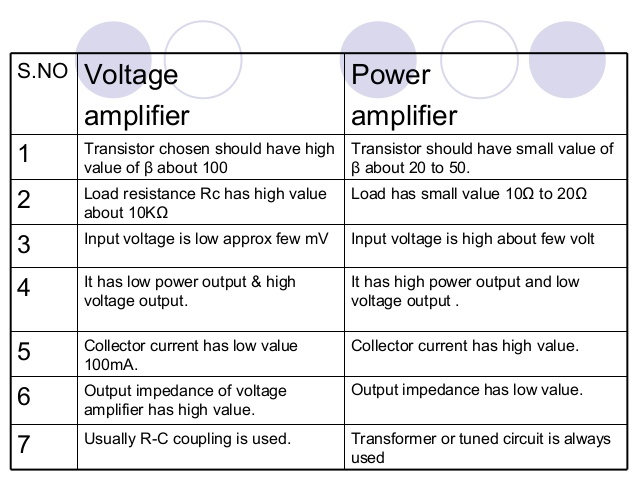 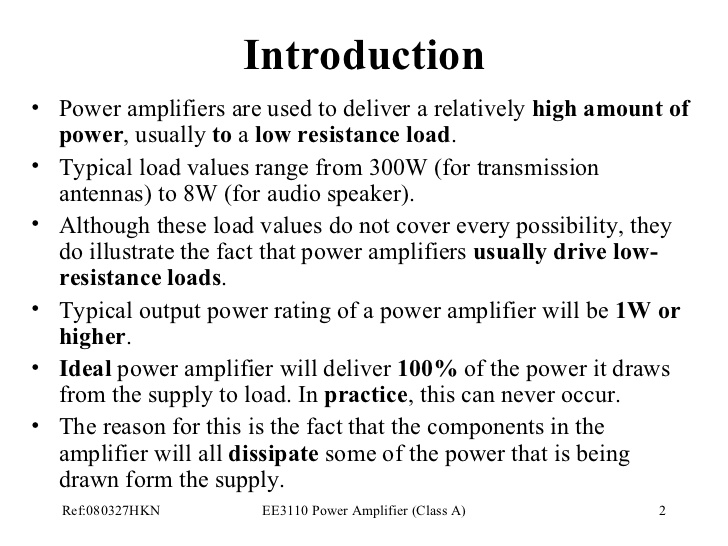 Important terms about power amplifier
1. Collector Efficiency - The ration of A.C. output at zero signal power to  average D.C. power input to transistor . 

      collector efficiency           =        average a.c. power output 
                                                             average d.c. power input 


2. Distortion - When the output of an amplifier is not similar to the input signal we say distortion is there. This is due to non-linear characteristic of transistor . 

Types of distortion - a. Harmonic Distortion 
                           b. Phase distortion 
                                  c. Frequency distortion 


3. Power dissipation capacity   Is defined as the ability of a transistor to dissipate the heat developed in it.
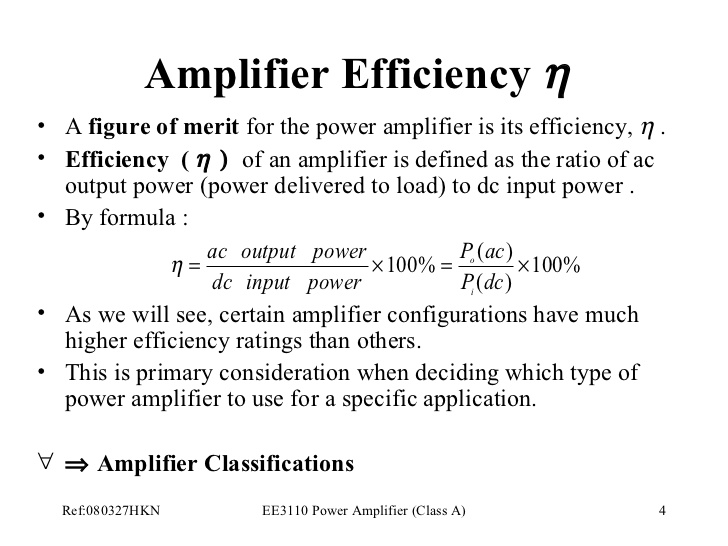 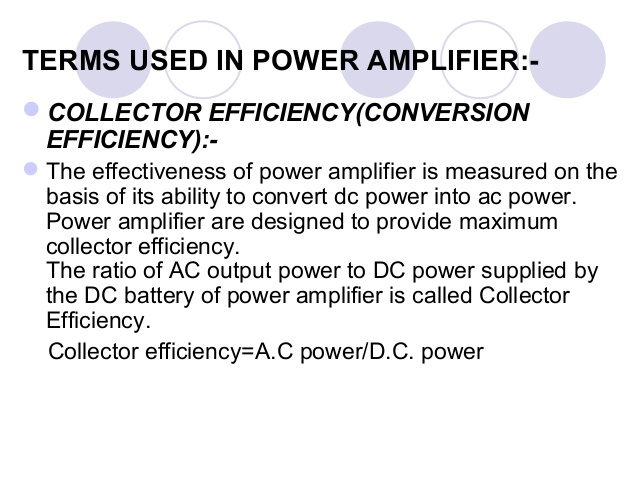 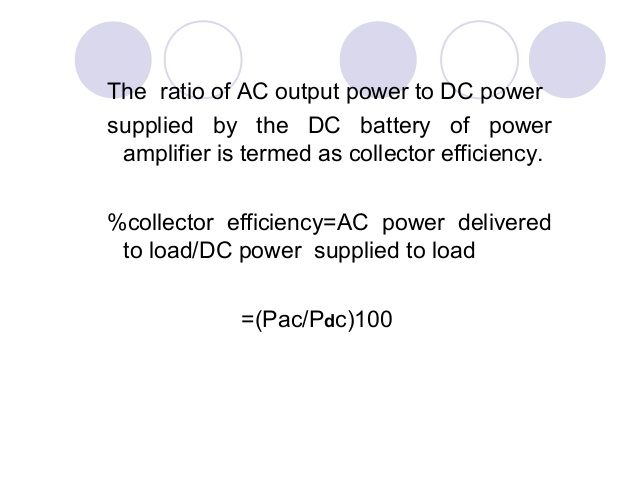 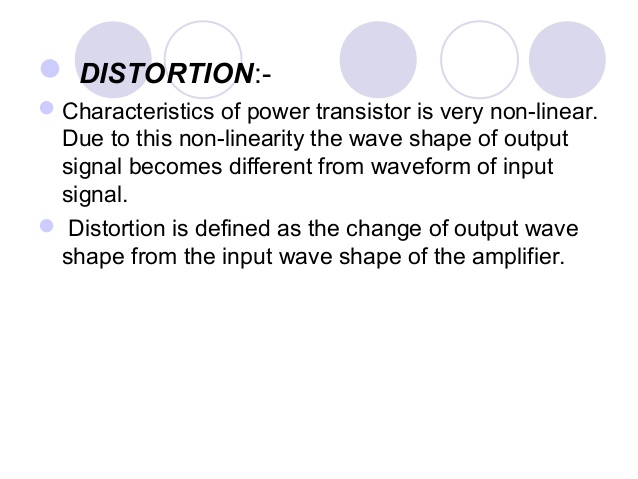 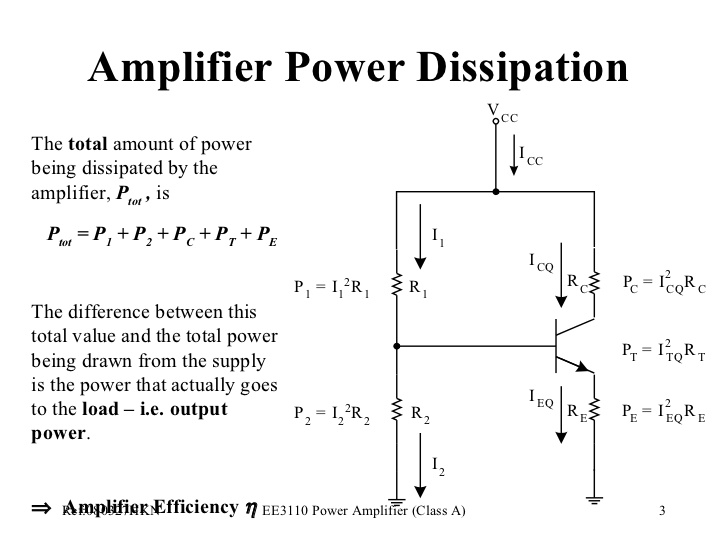 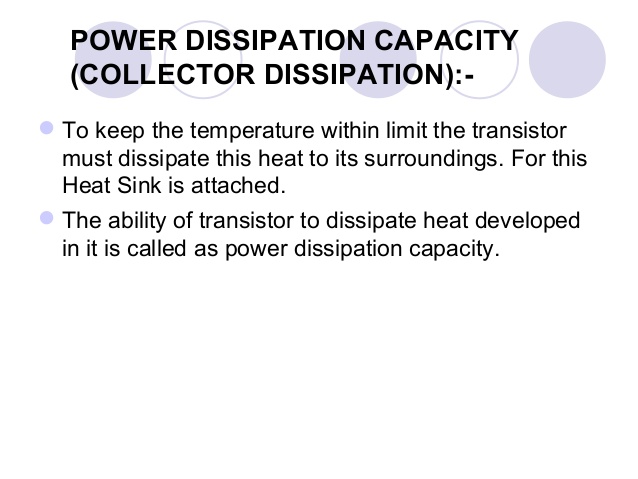 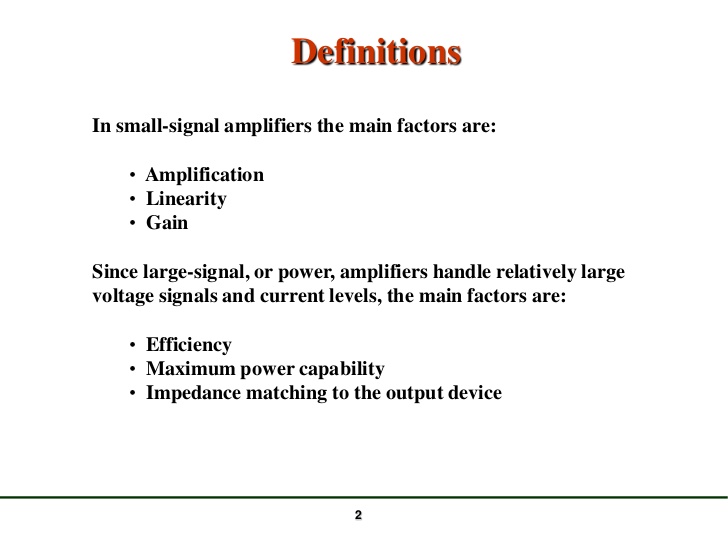 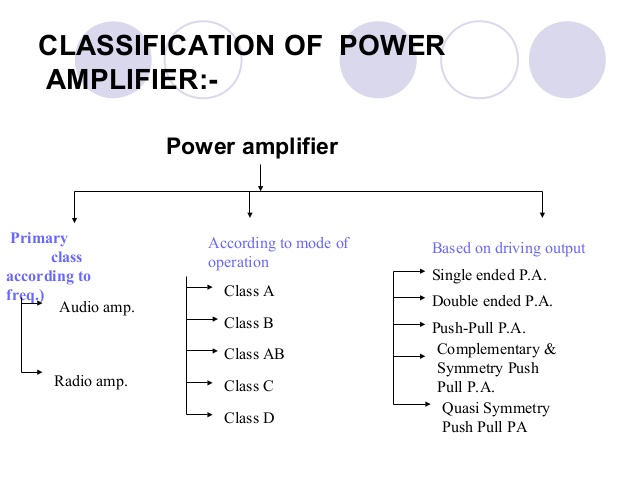 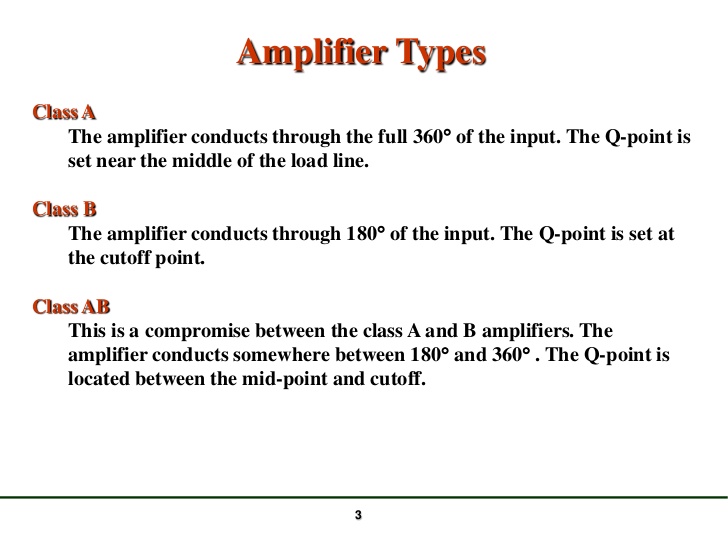 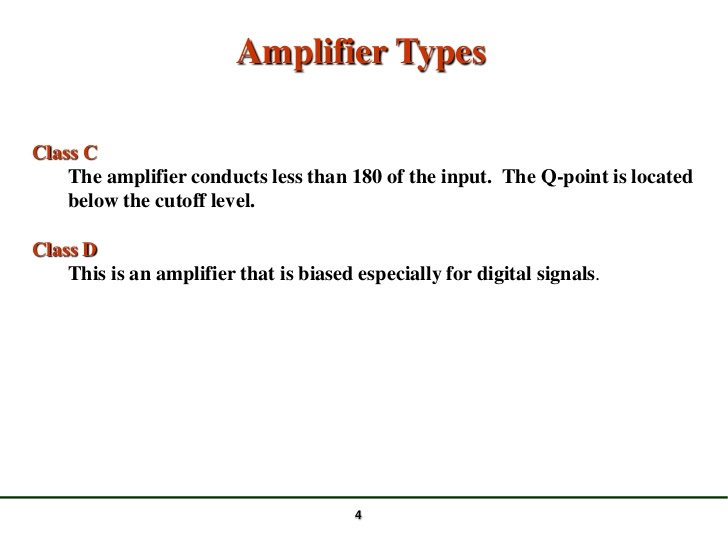 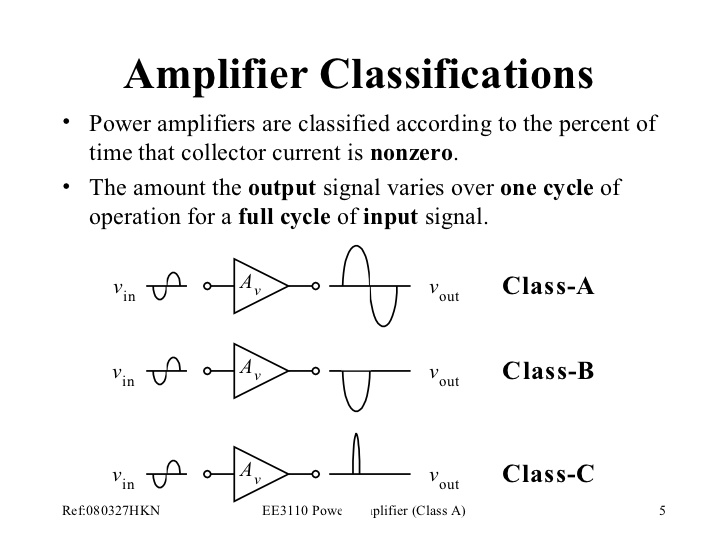 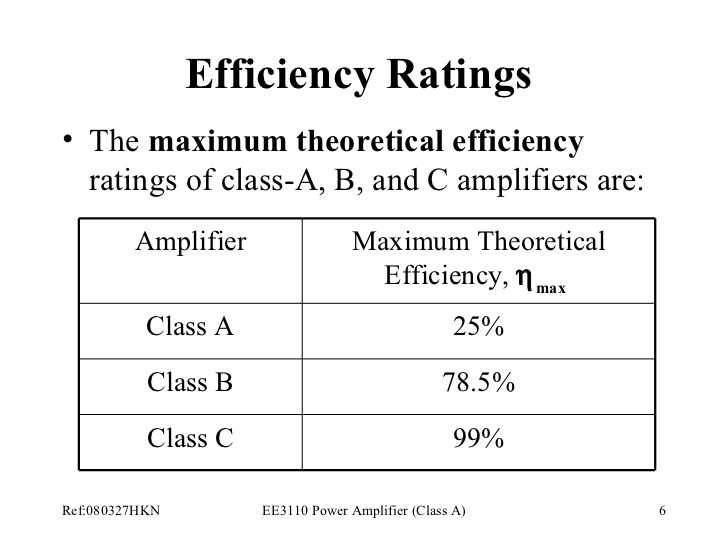 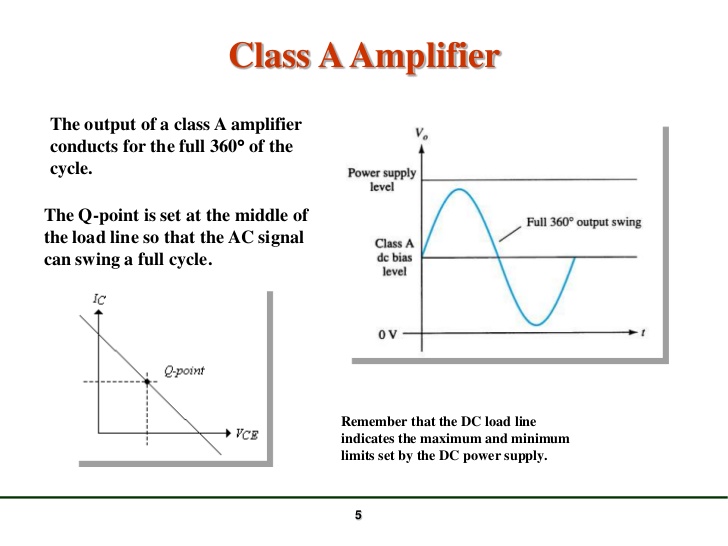 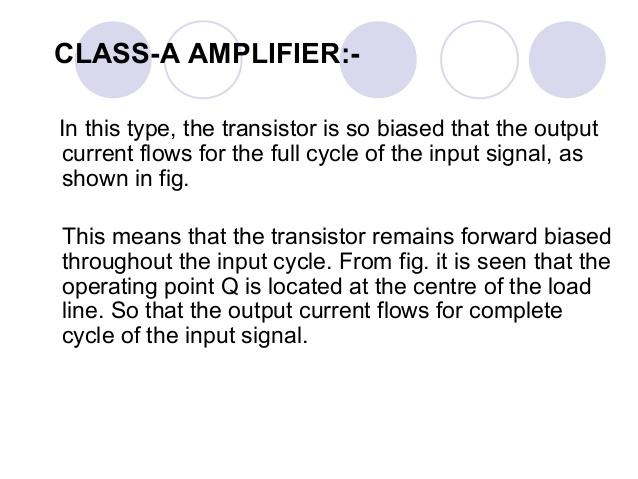 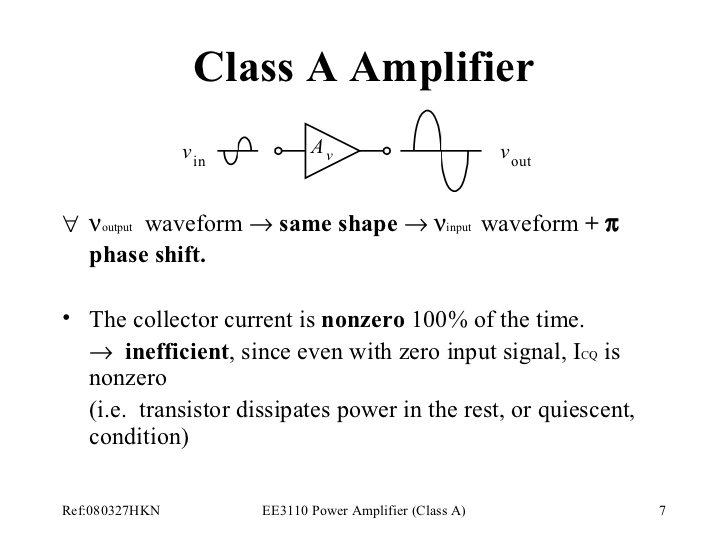 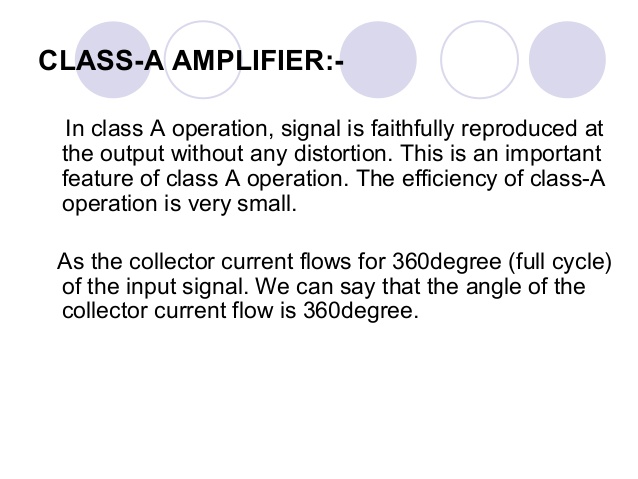 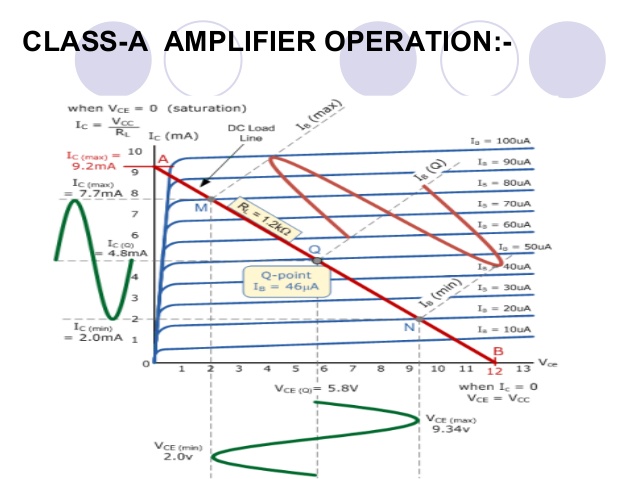 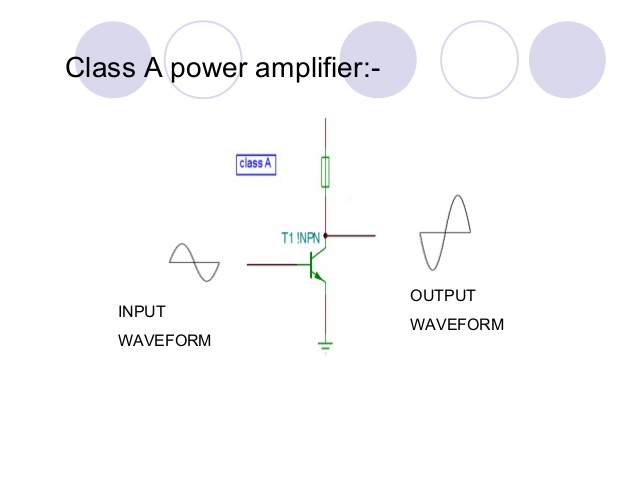 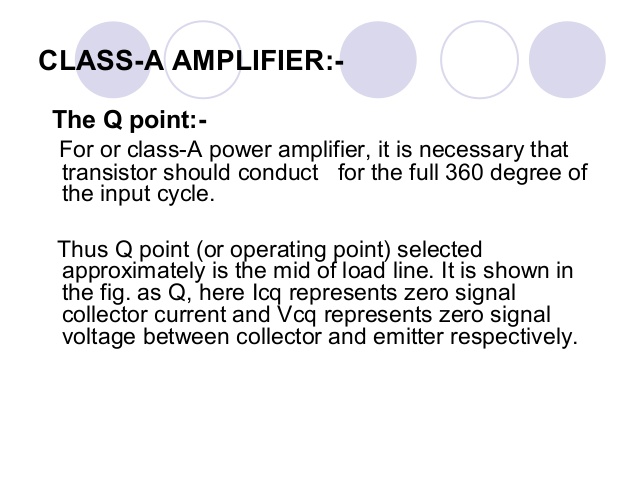 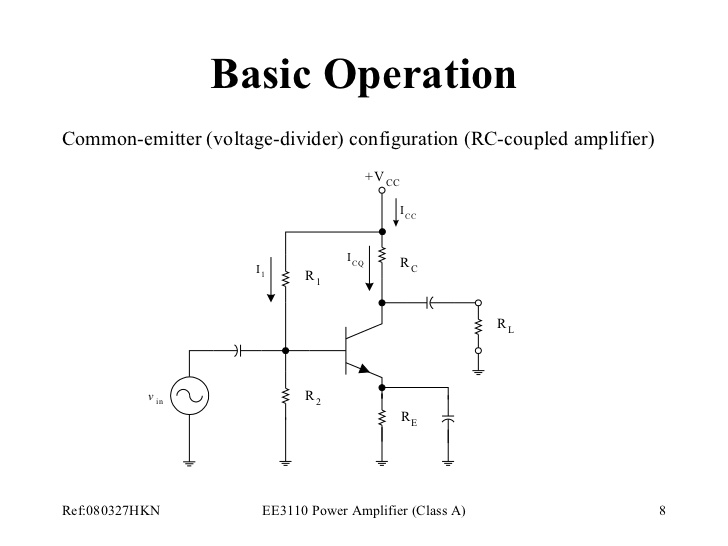 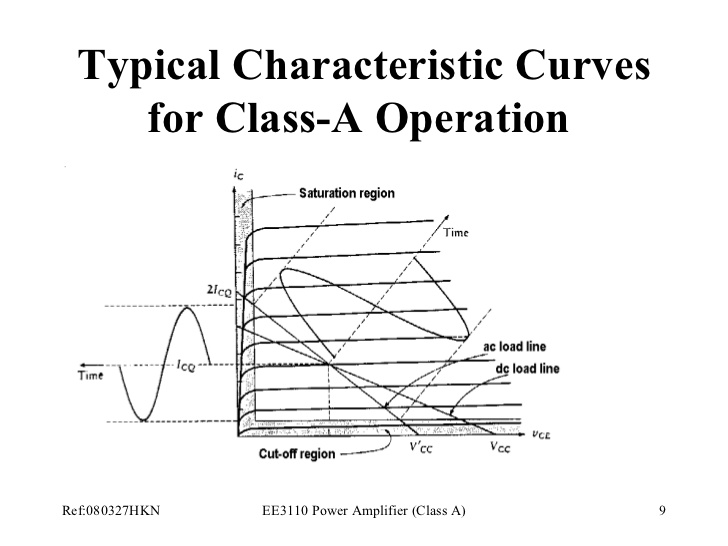 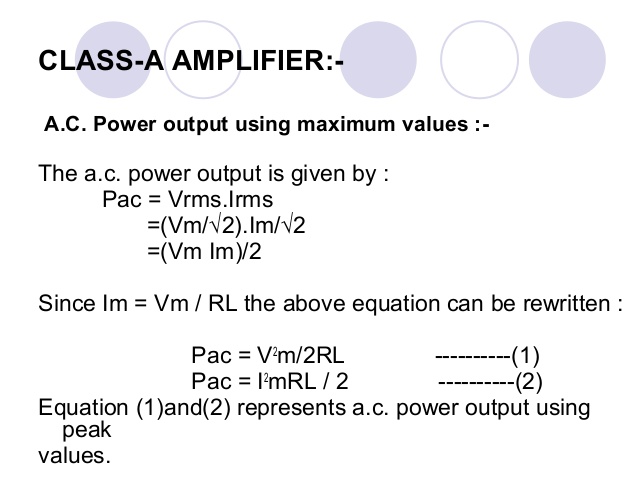 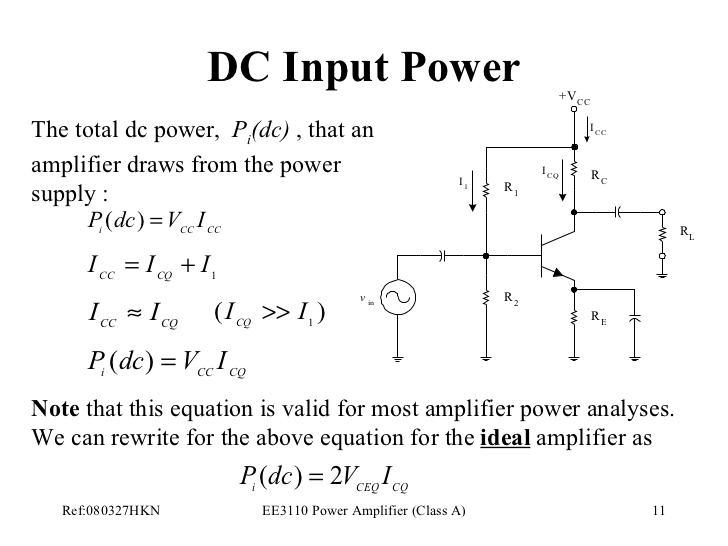 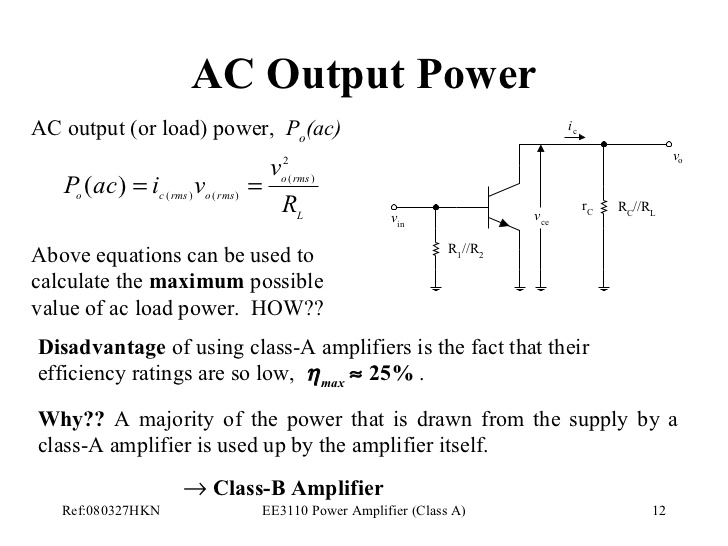 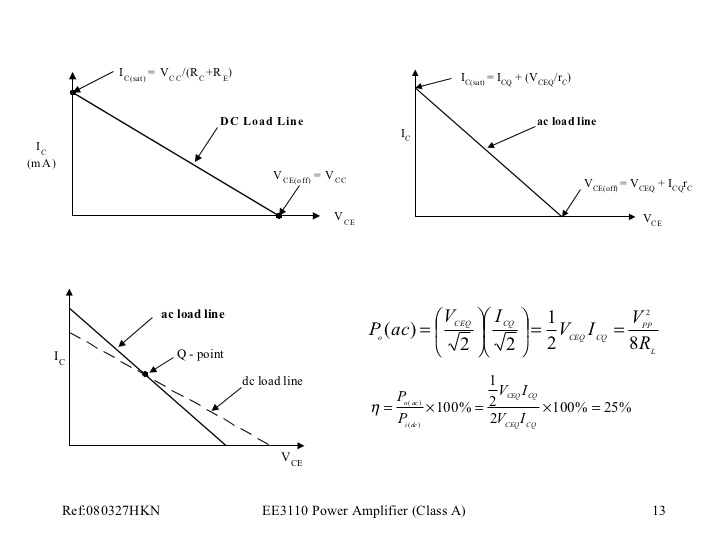 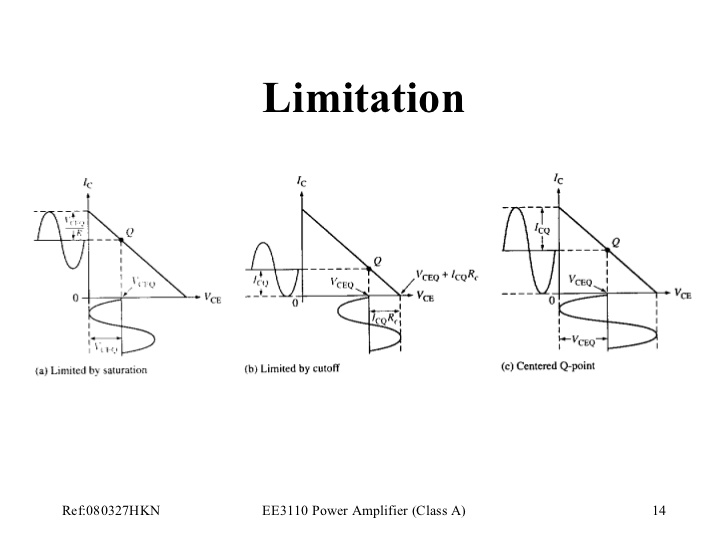 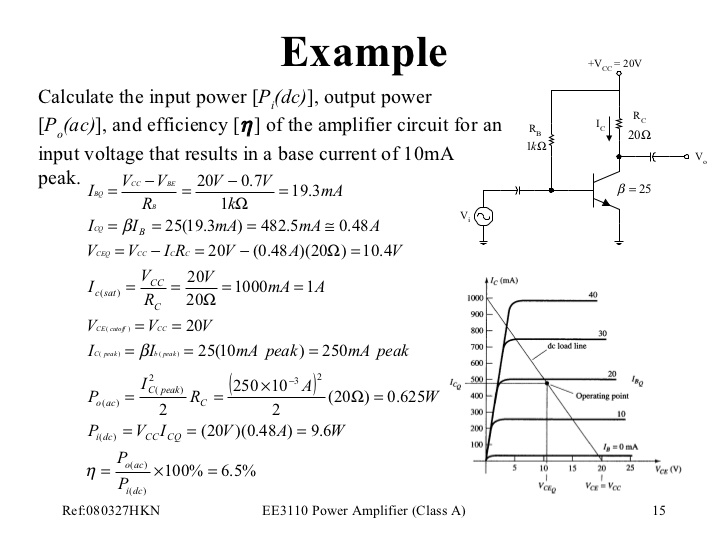 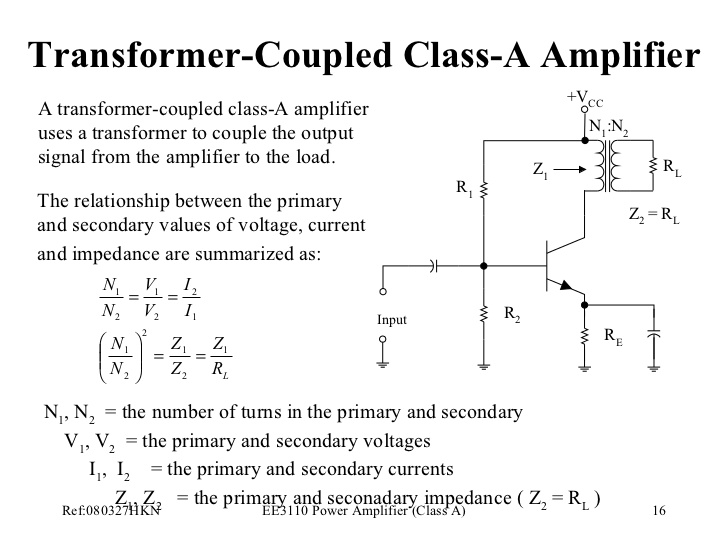 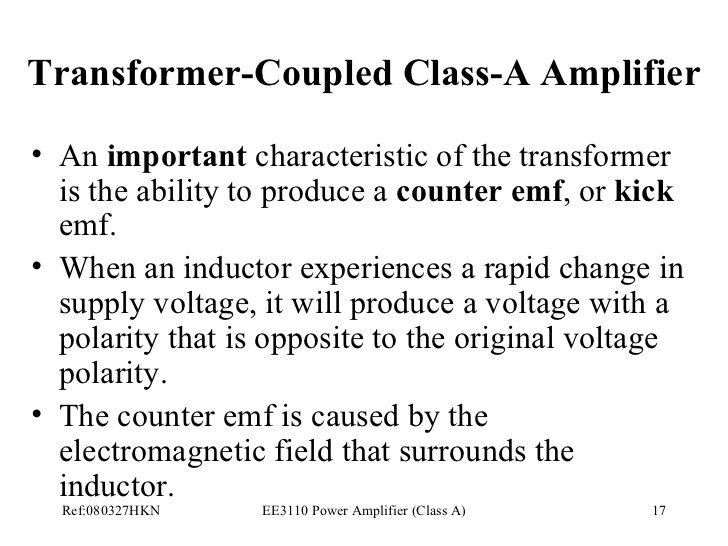 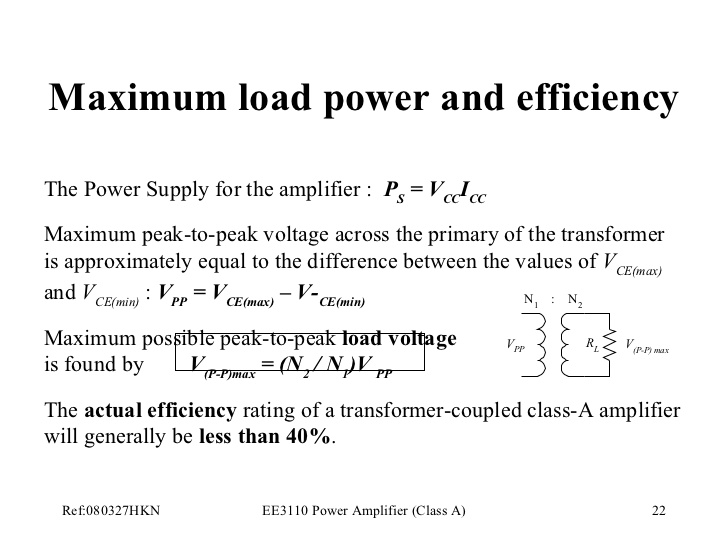 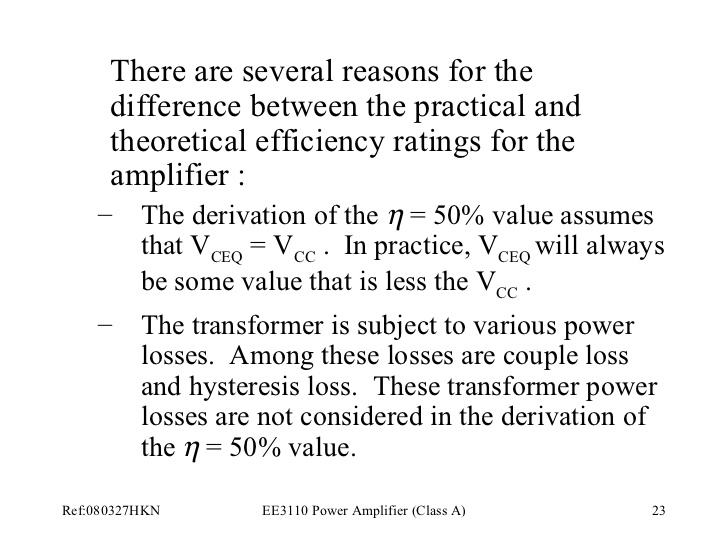 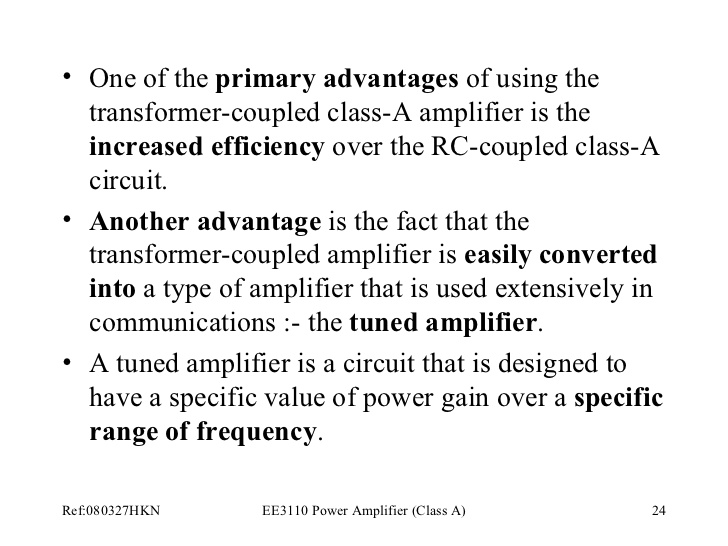 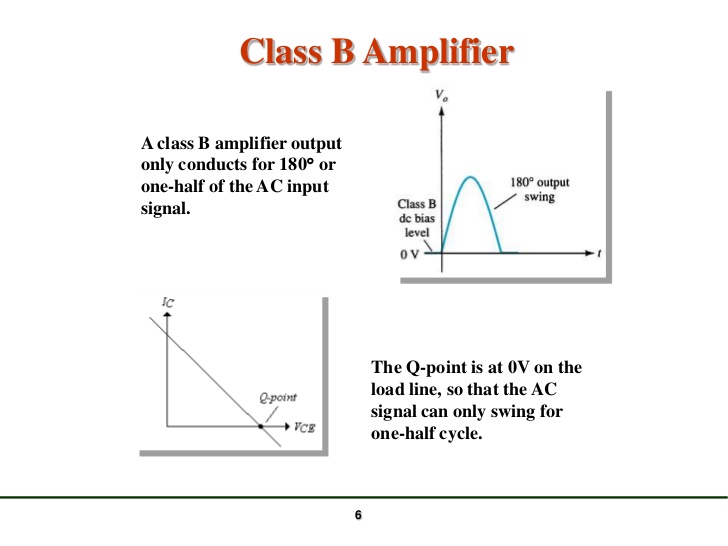 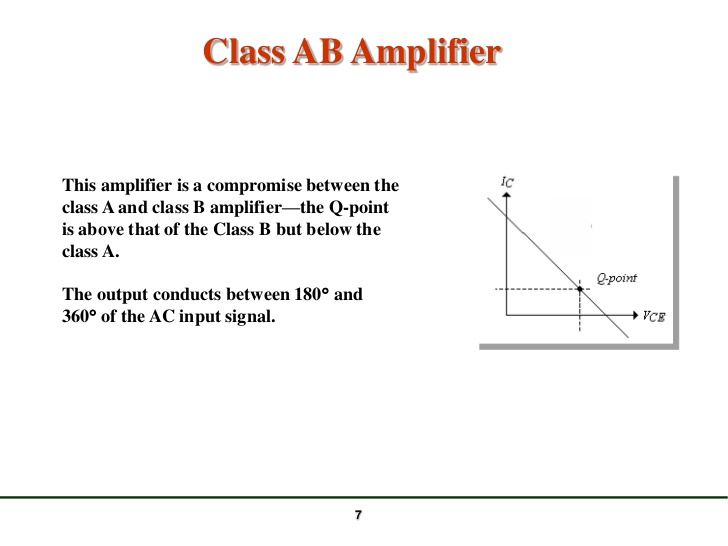 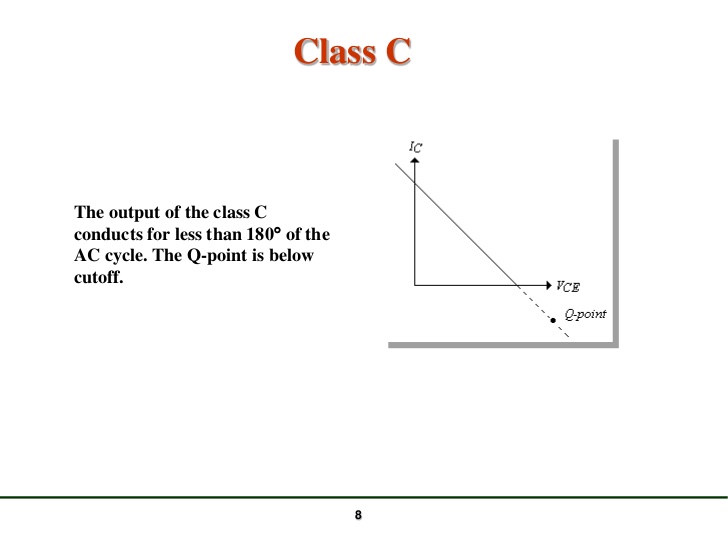 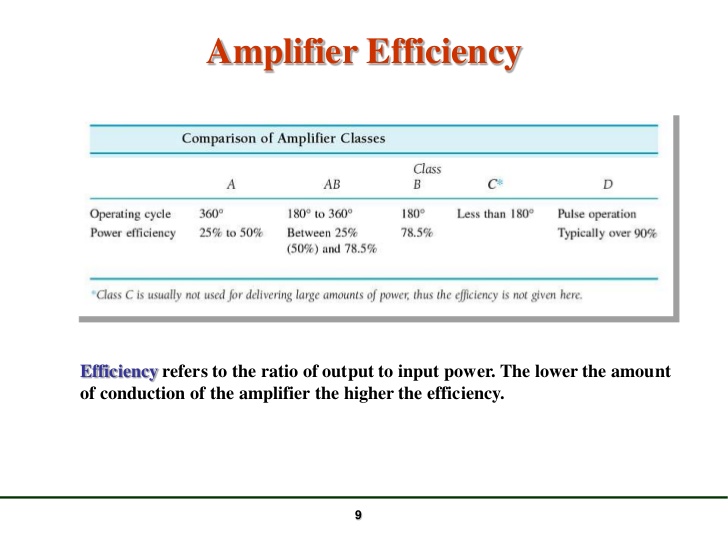 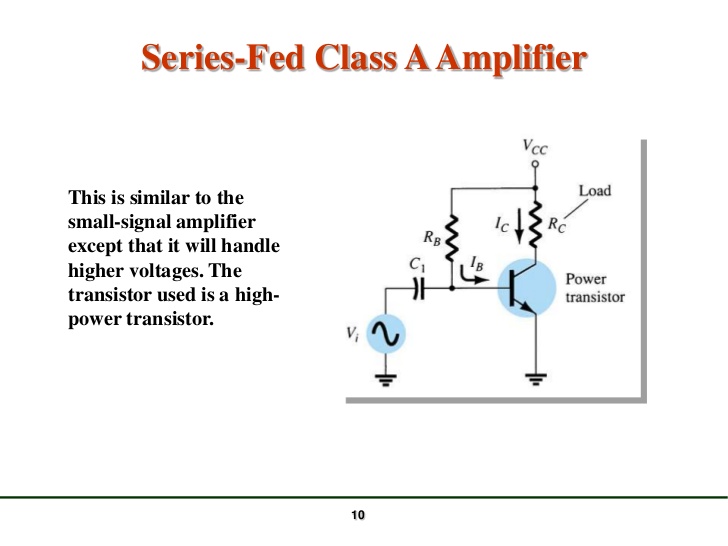 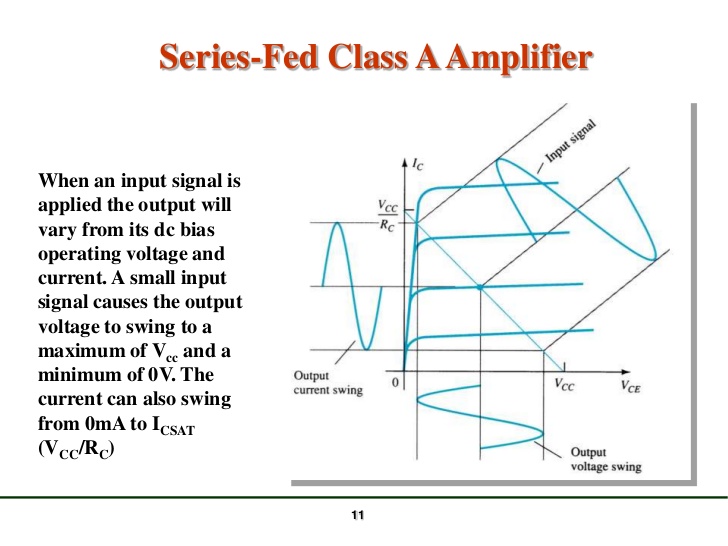 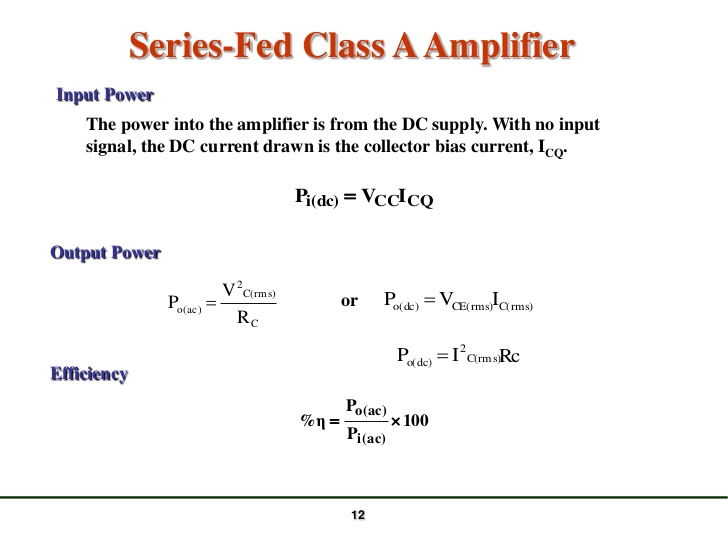 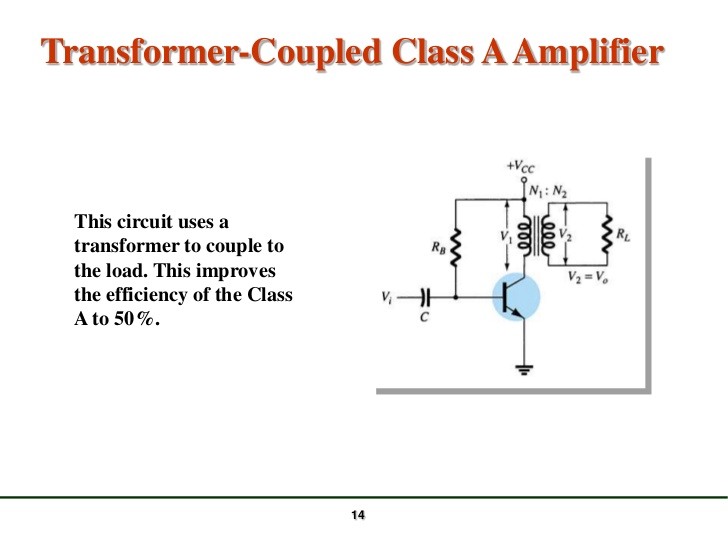 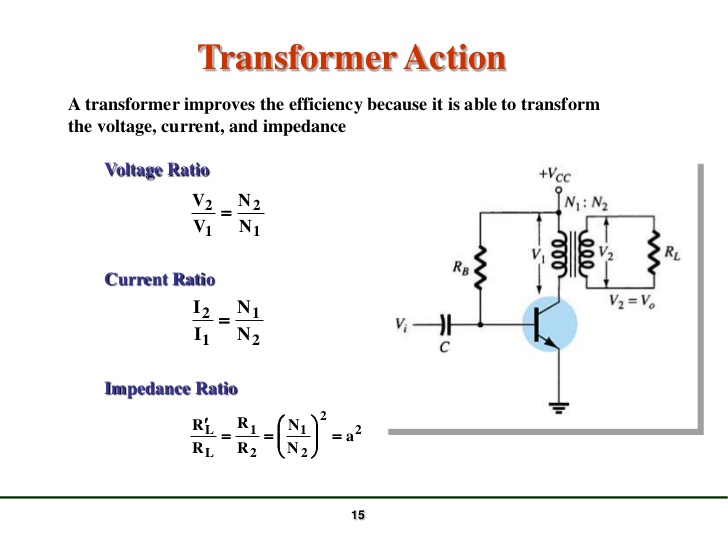 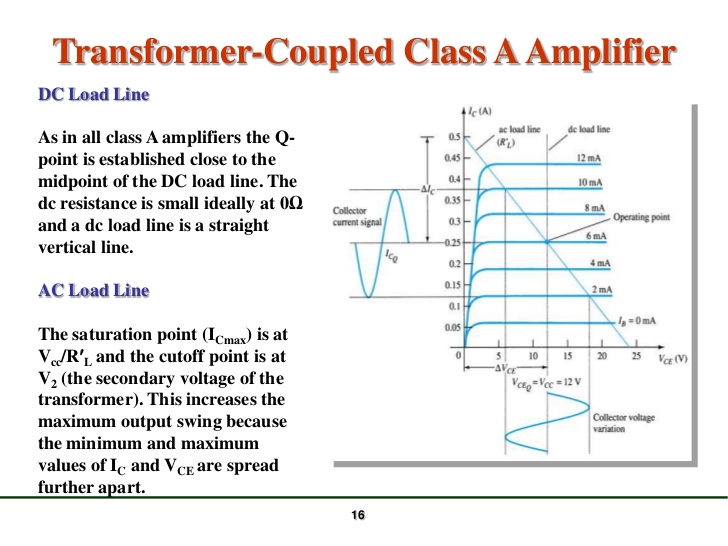 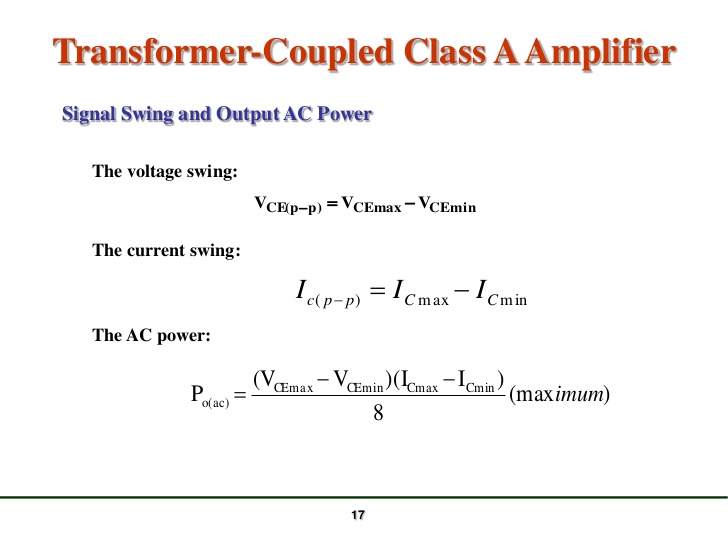 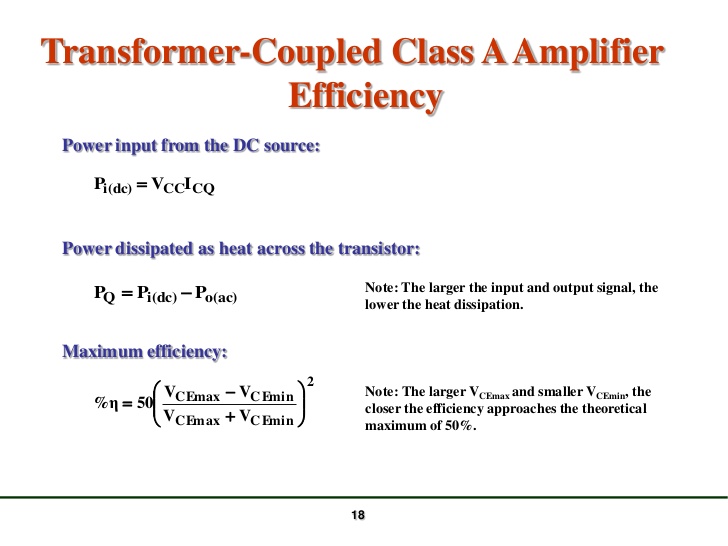 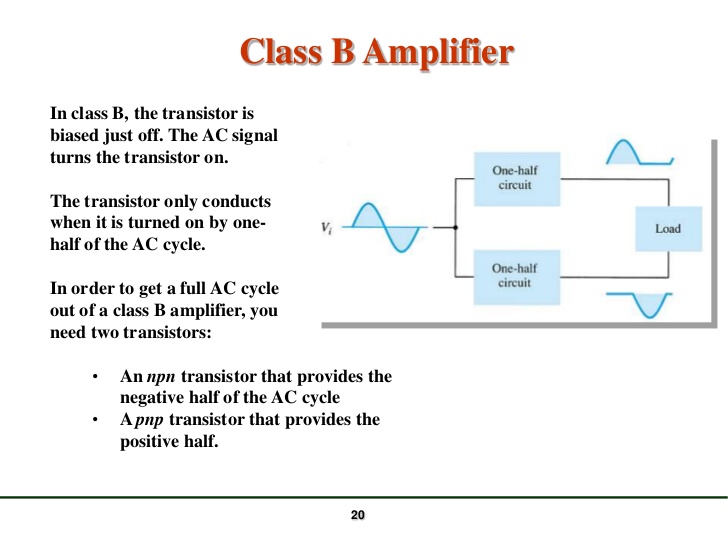 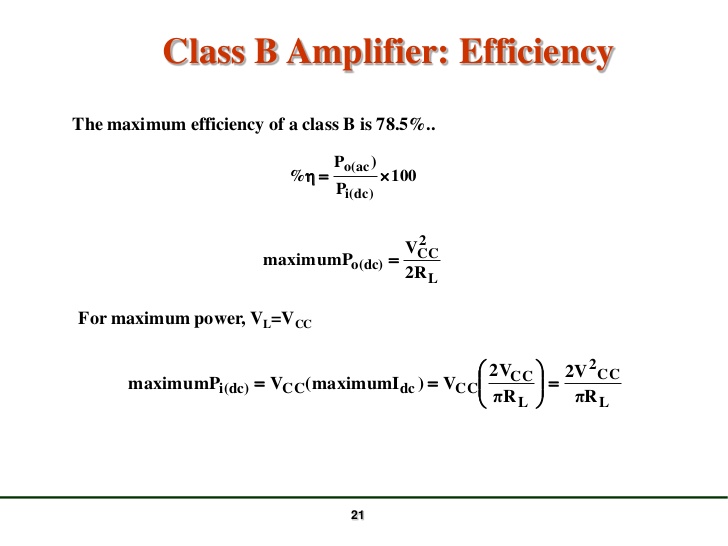 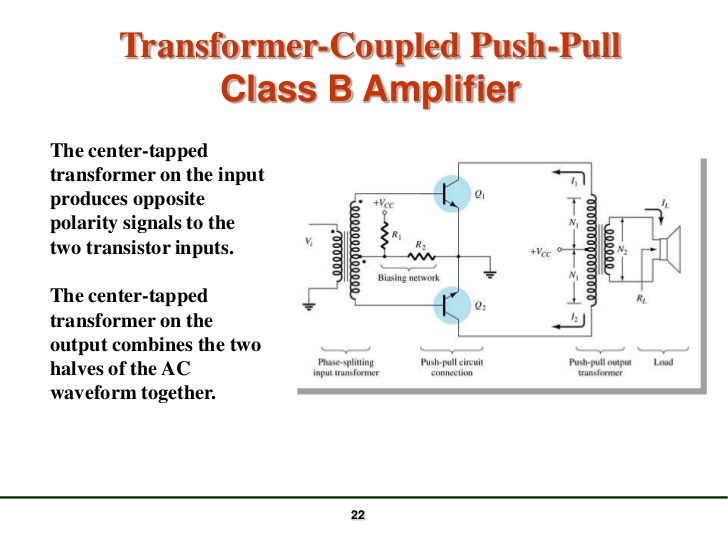 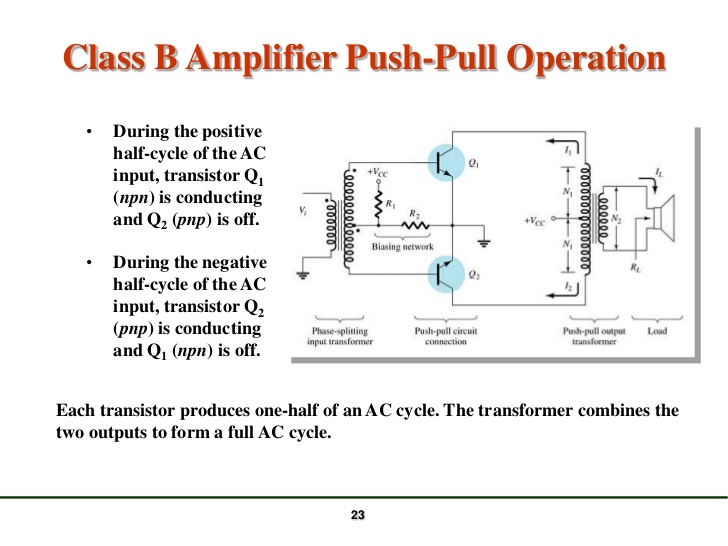 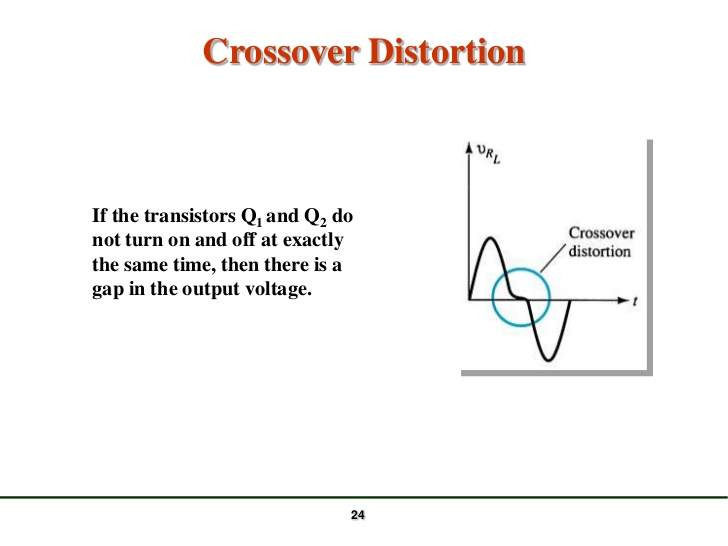 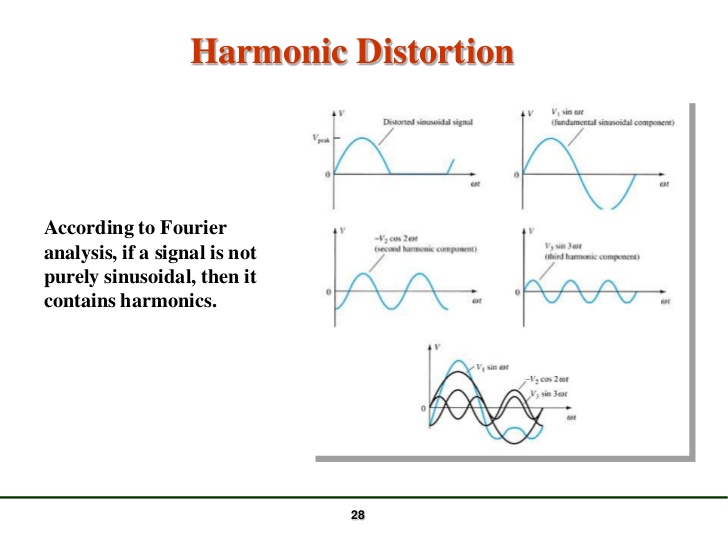 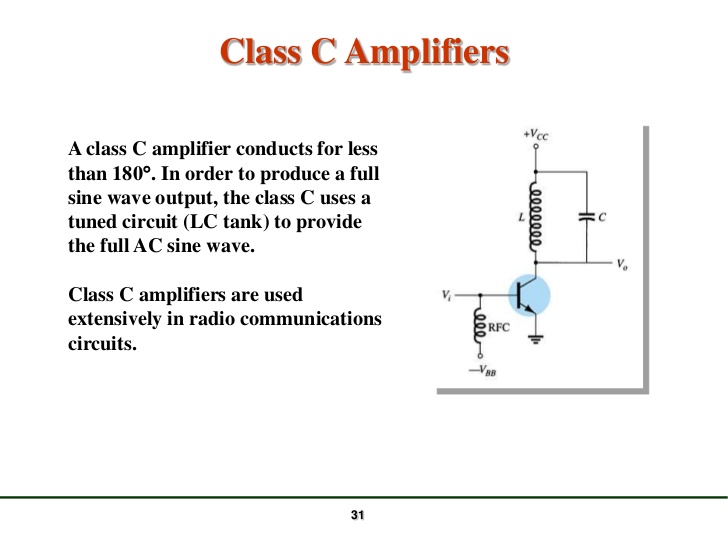 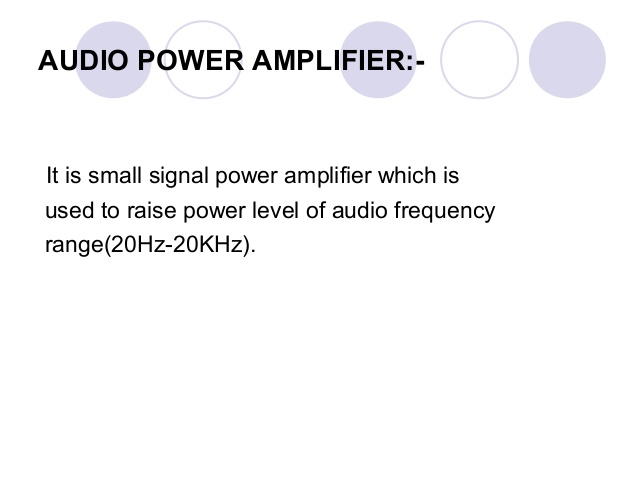 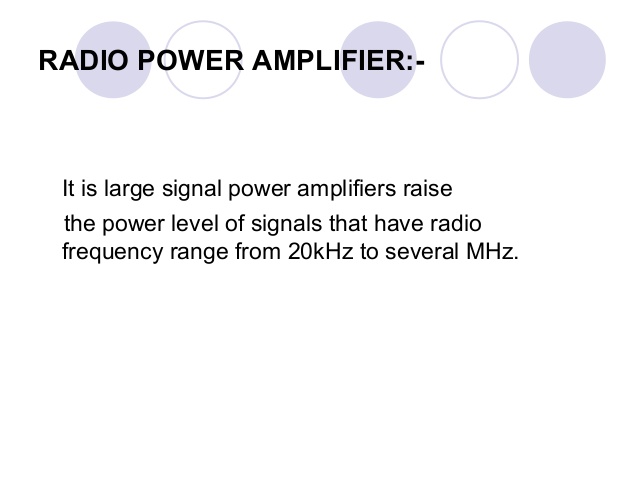 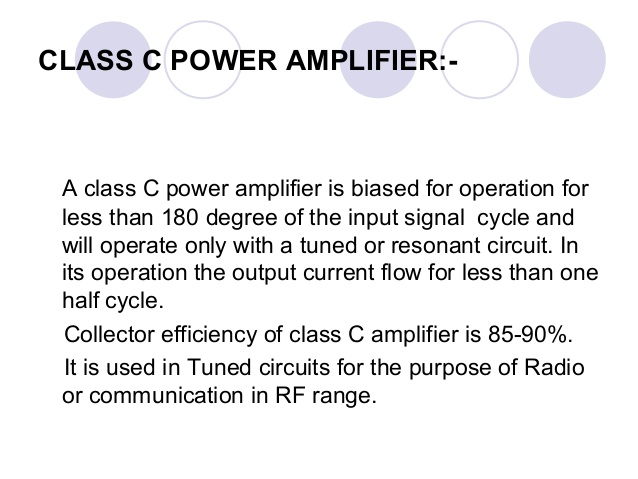 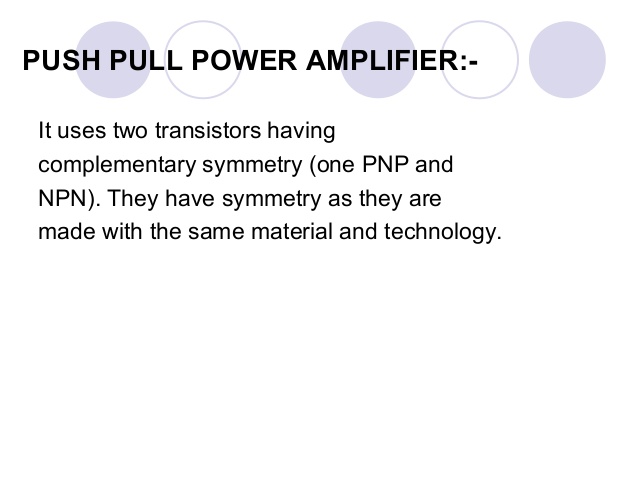 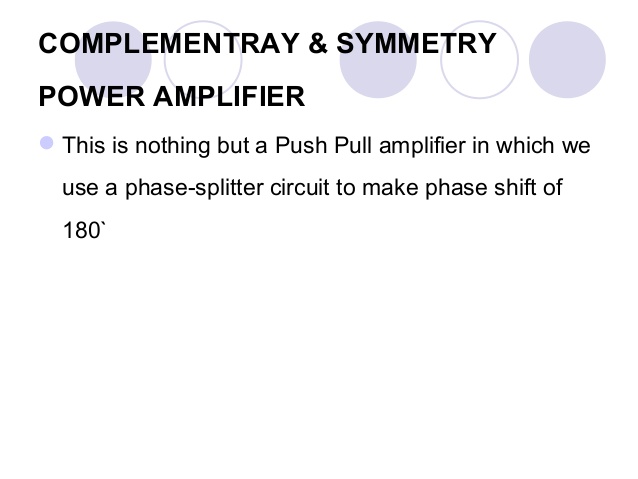 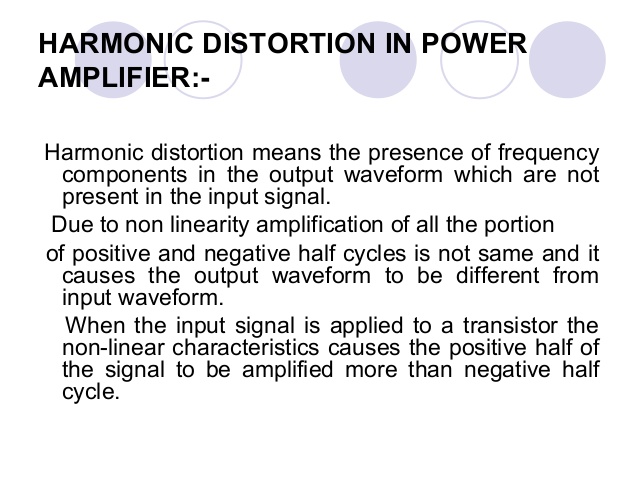 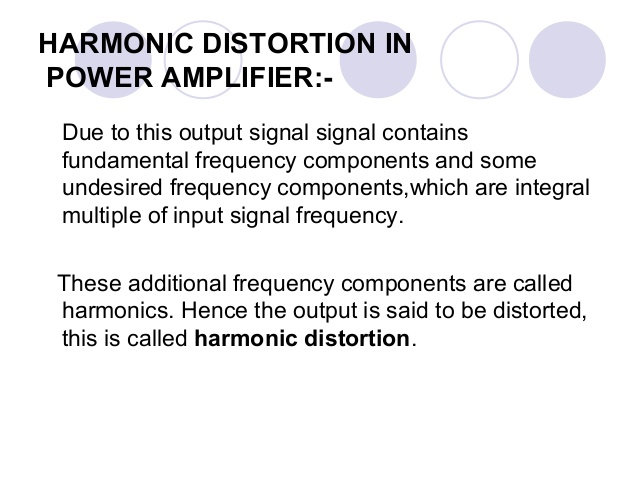 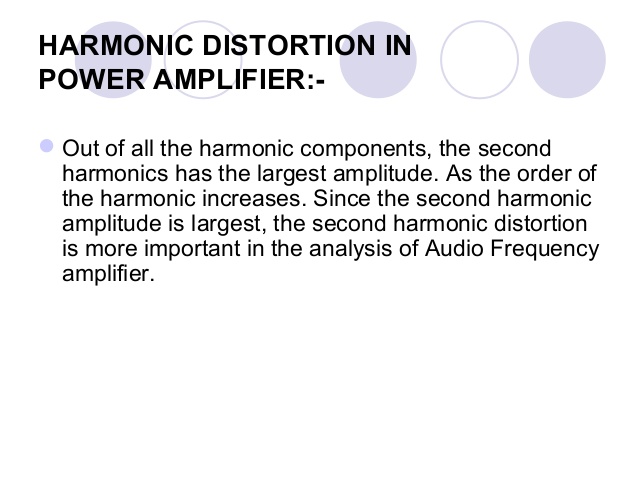 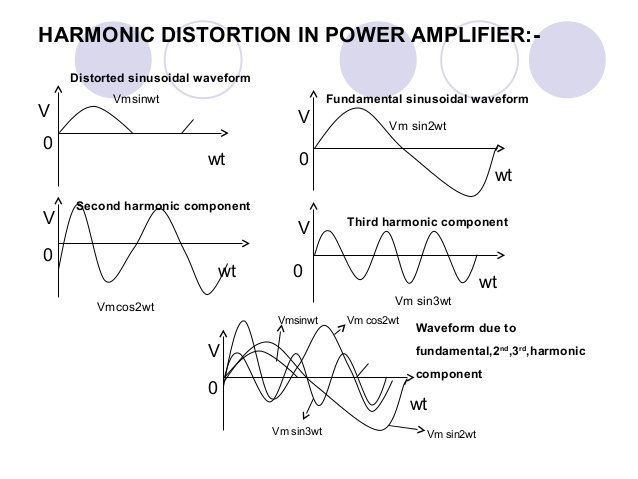 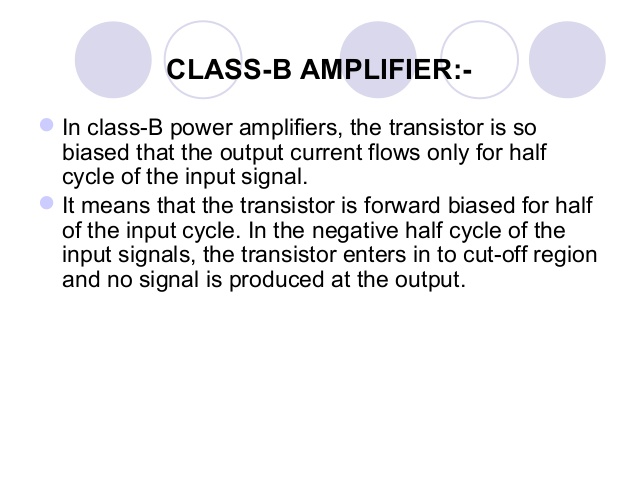 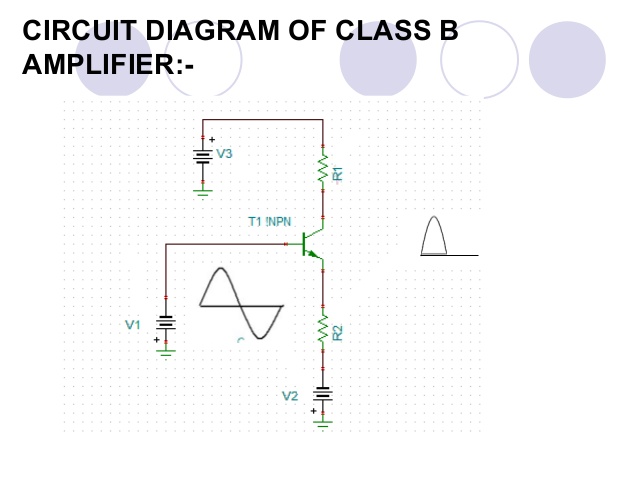 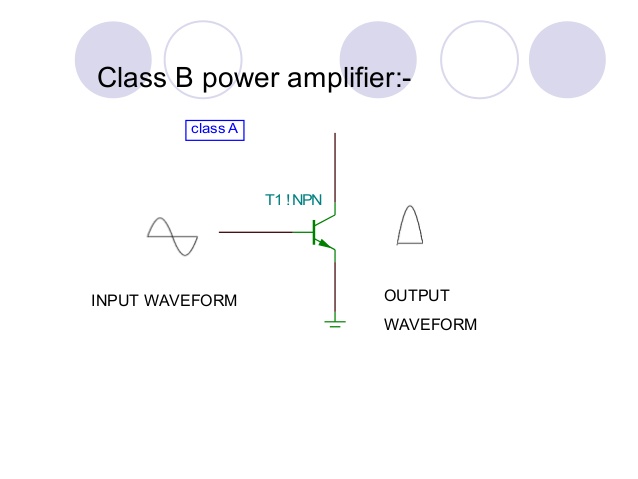 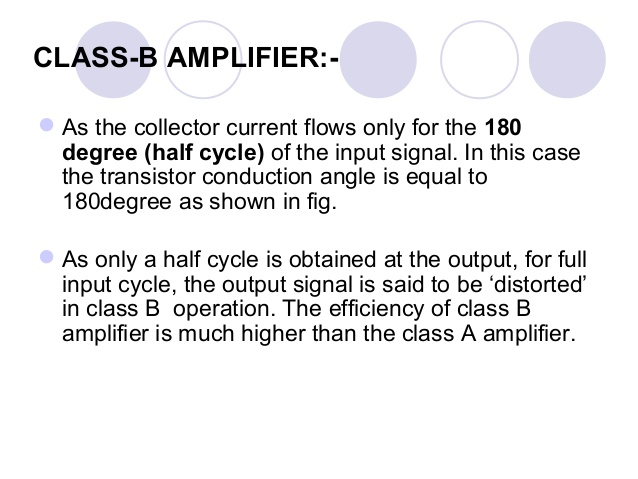 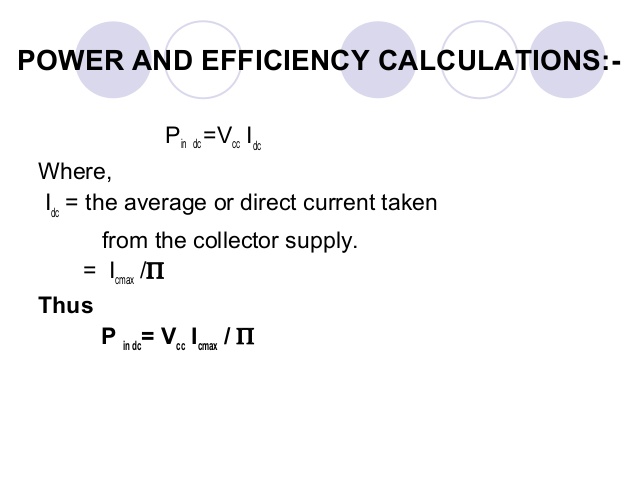 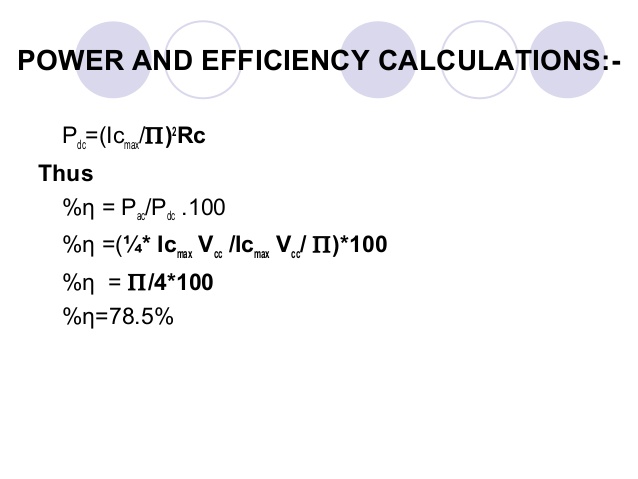 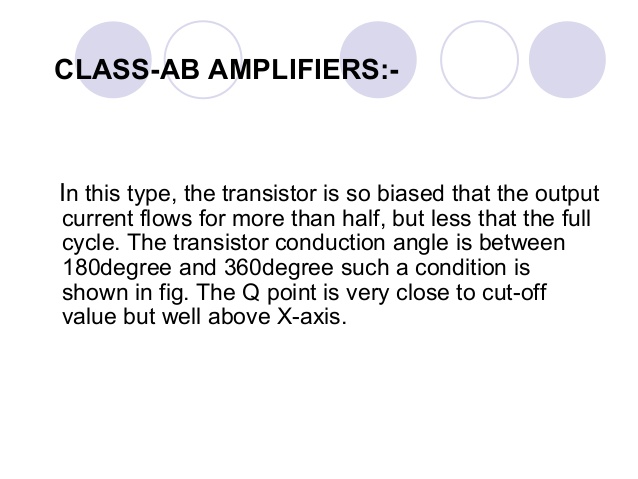 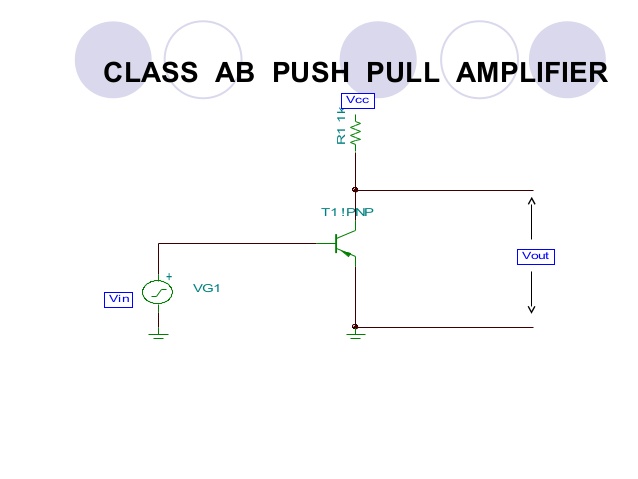 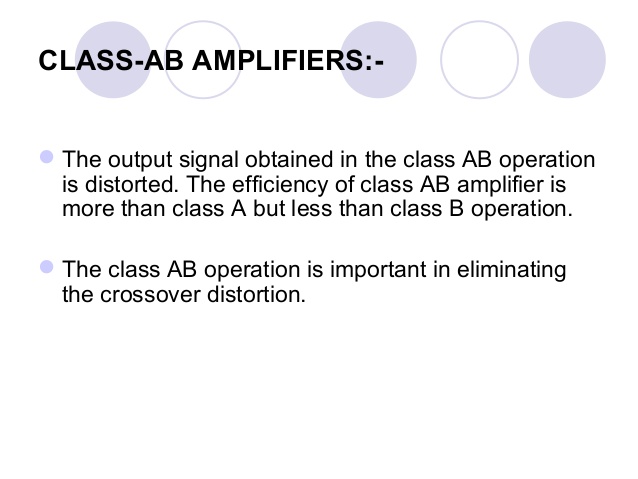 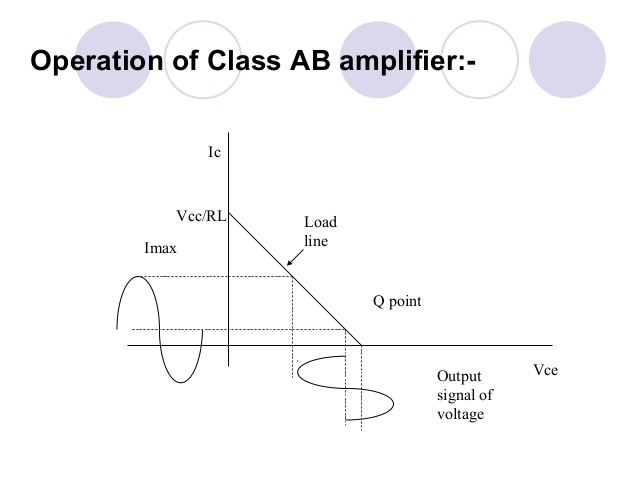